1885-1985 : Histoire des fédérations : Brabant wallon (312818)
December 1 2009 at 2:12:49
75e anniversaire (ARC-C AFF DIV 0303)
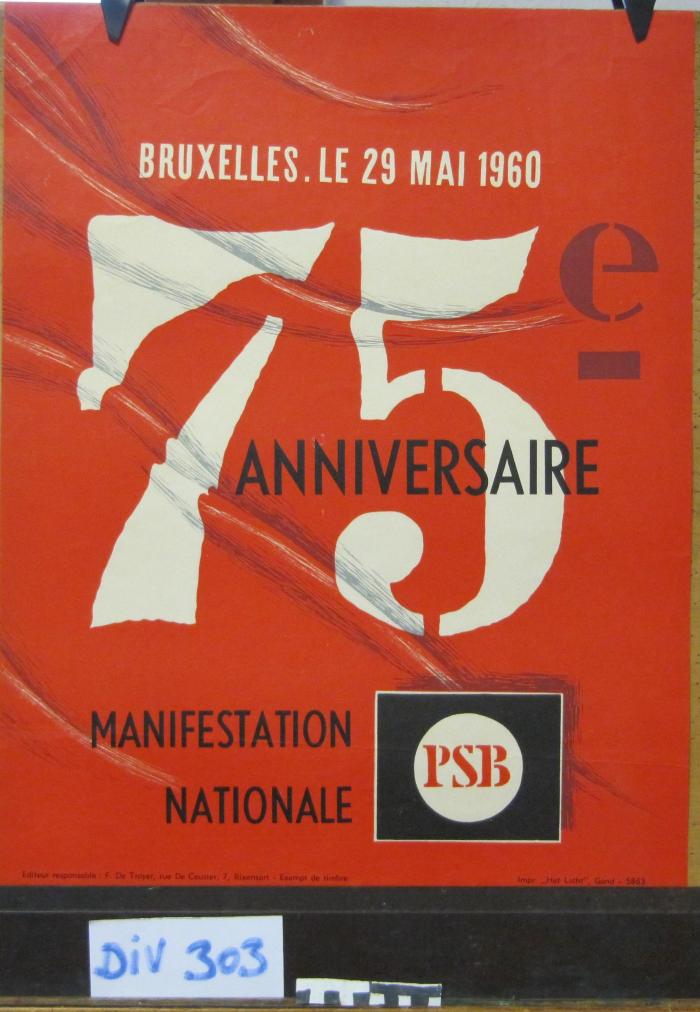